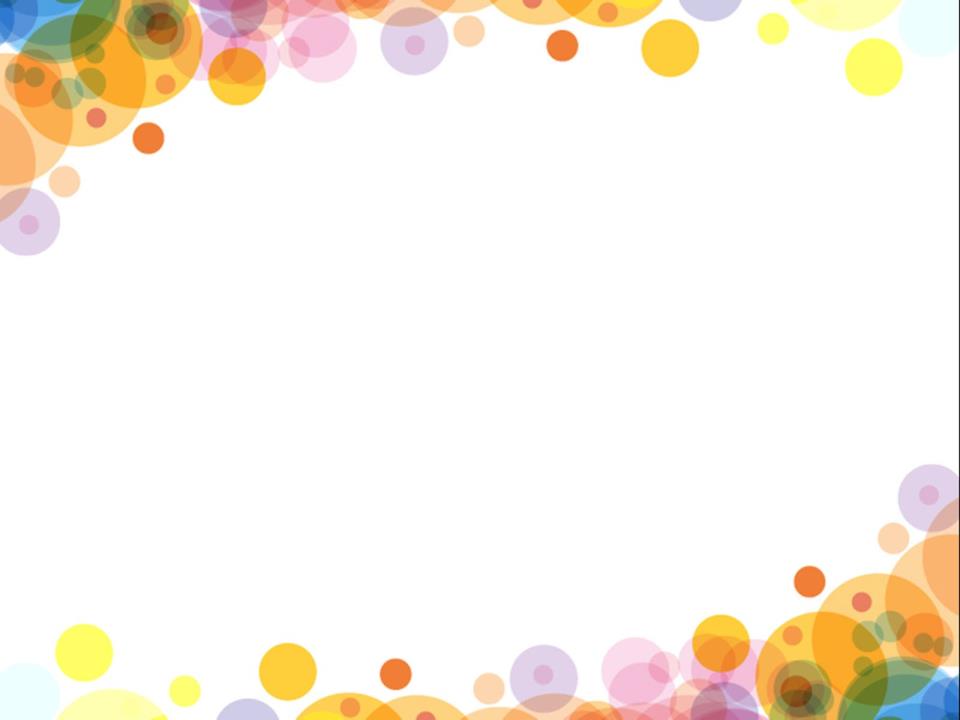 «Использование игр на  липучках для развития детей дошкольного возраста»
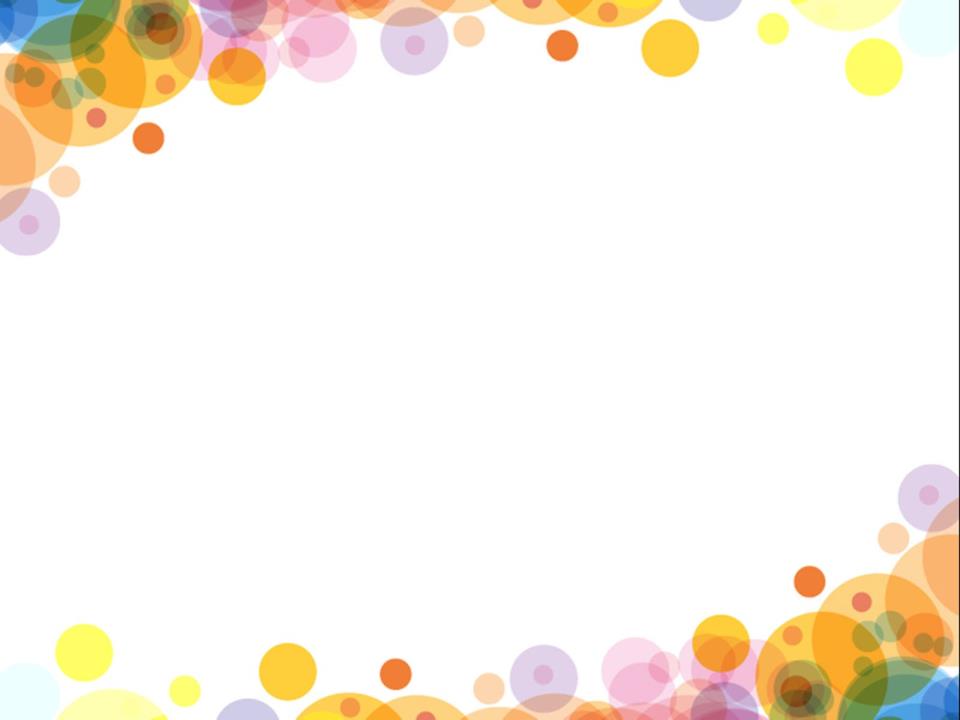 Цель: -повышение профессионального мастерства педагогов через обмен опытом, путем показа последовательности действий, методов, приемов и форм педагогической деятельности.Задачи: - познакомить педагогов с опытом работы по изготовлению и использованию развивающих игр на липучках  в работе с детьми дошкольного возраста;- совершенствовать умения участников мастер-класса изготавливать игры на липучках с опорой на алгоритм;- развивать интерес к оригинальным образовательным технологиям, инициативу, желание применять на практике данные технологии.
Что такое развивающие игры на липучках?Это игры, в которых  объекты крепятся к карточкам с помощью всем известных  липучек «велькро». Ребенок должен найти, какие объекты прикрепить к определенной карточке, и точно соединить липучки, чтобы фигурка крепко держалась на картинке.
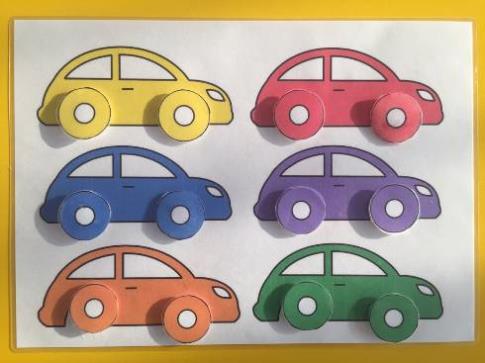 Цель данных пособий:  создание условий для развития любознательности и познавательной  активности детей.Задачи: 1.Способствовать формированию целостной картины мира, расширять кругозор.2.Развивать сенсорные способы познания математических свойств и отношений.3.Способствовать расширению и обогащение словаря, развитию связной речи.4.Развивать  зрительное, слуховое, тактильно-двигательное восприятие; воображение, пространственное  мышление.5. Совершенствовать координацию руки и глаза; продолжать развивать мелкую моторику рук.6.Способствовать обогащению самостоятельного игрового опыта детей.7. Создать целостную, различную по степени сложности, многофункциональную развивающую среду.
Преимущества игр на липучках:1. Соединять изображения друг с другом достаточно  легко.2. Получение детьми новых знаний. 3. Долгосрочность использования.4. Яркость и эстетичность деталей.5. Использование в работе с детьми раннего возраста.
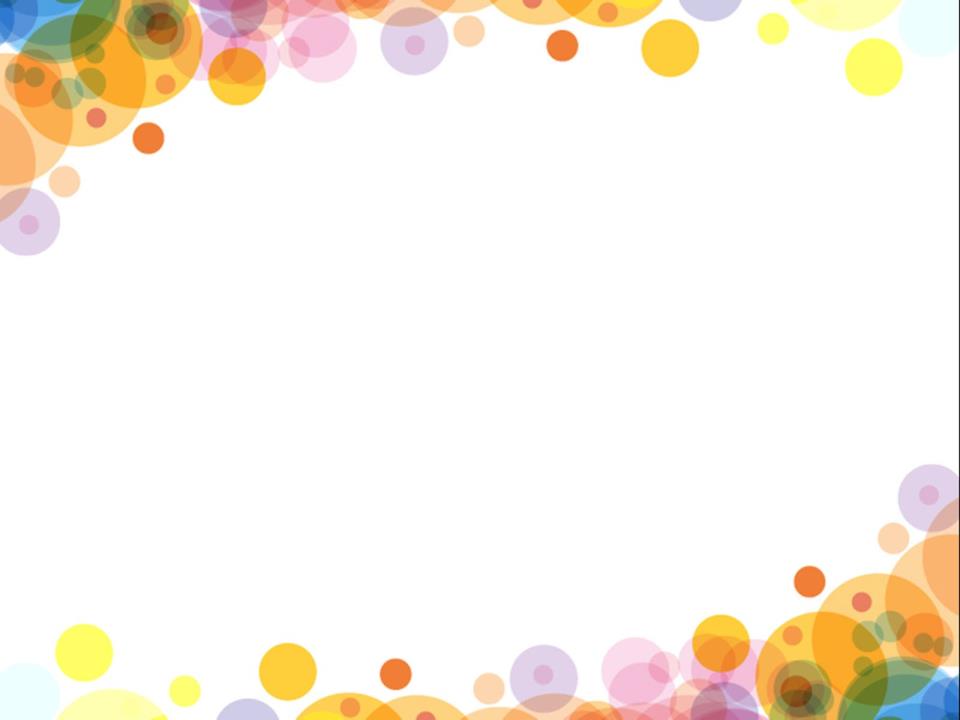 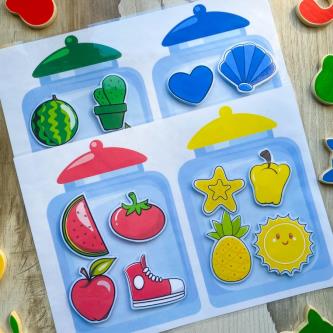 Игры на изучение цвета, 
формы
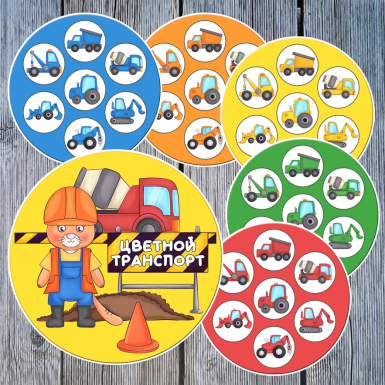 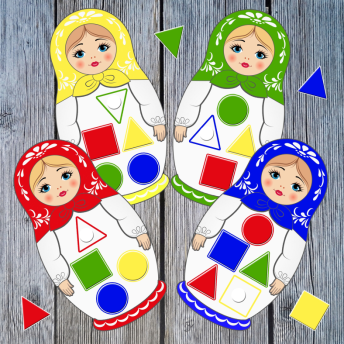 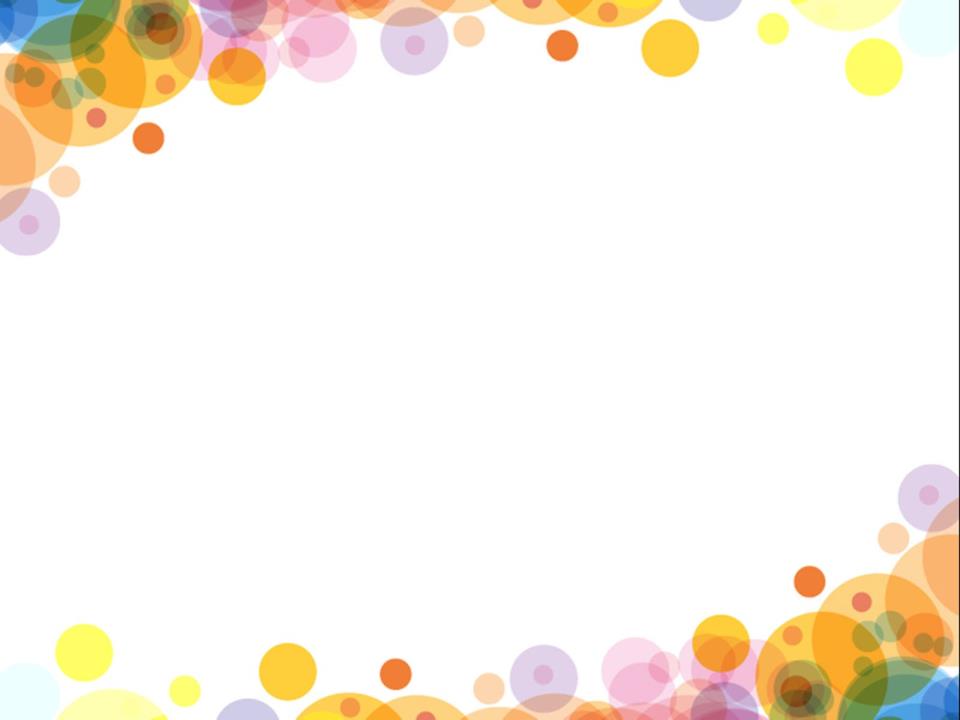 Игры 
на изучение времен года
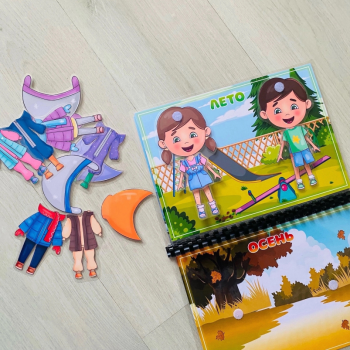 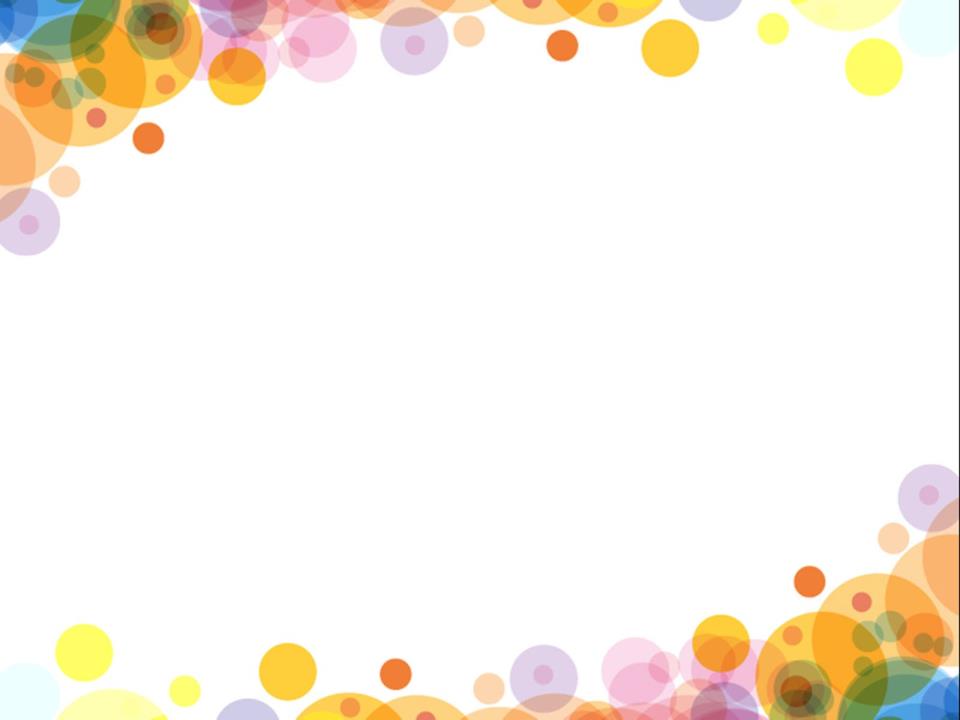 Математические игры
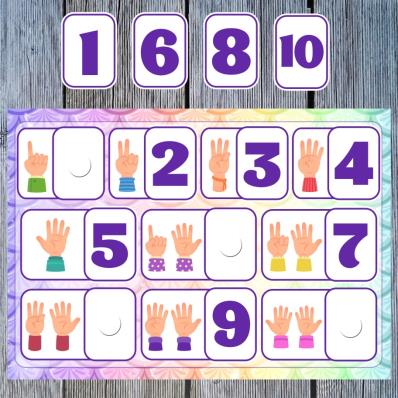 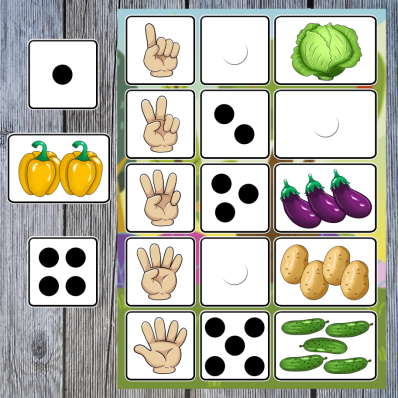 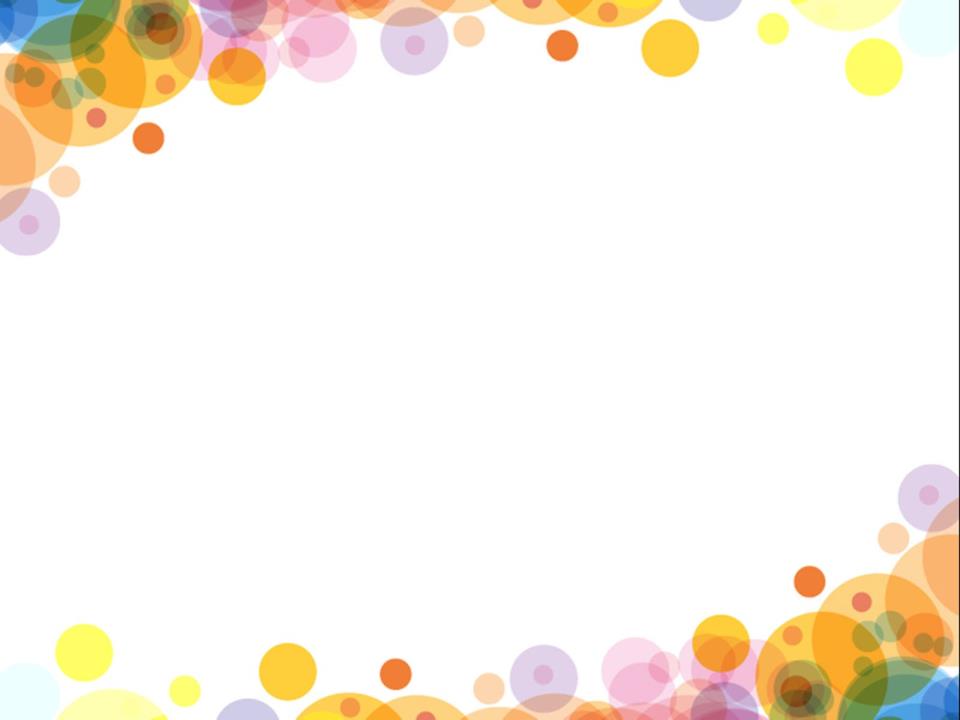 Игры на изучение профессий,
 народов России
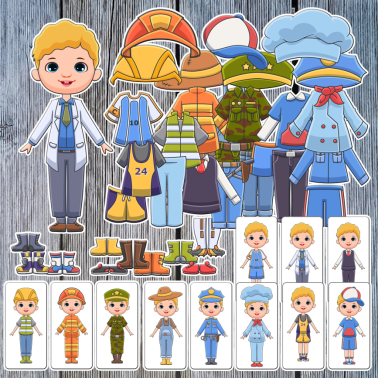 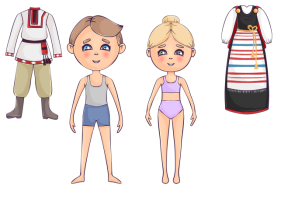 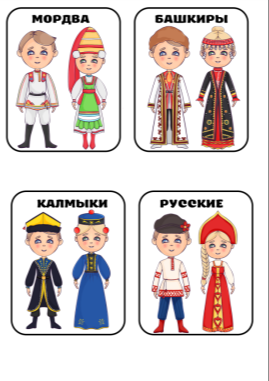 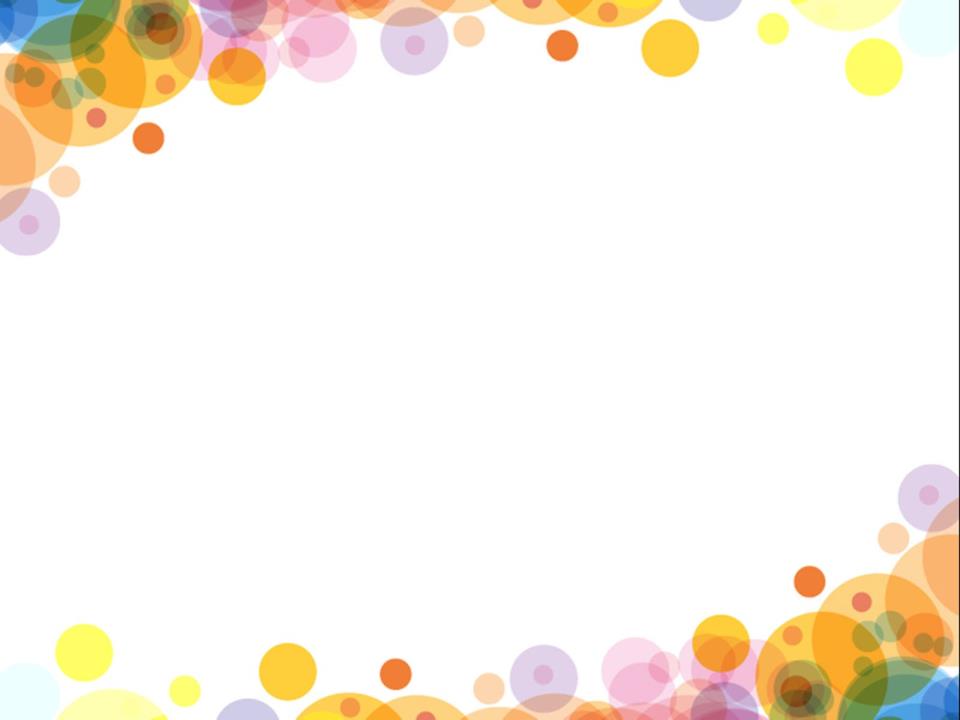 Сюжетно-ролевые игры
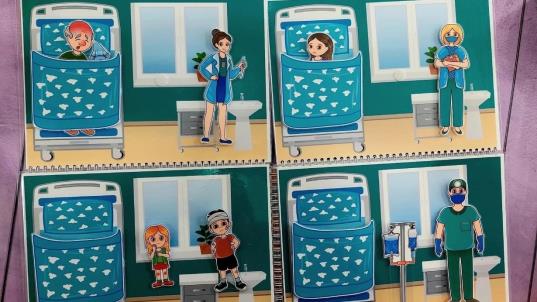 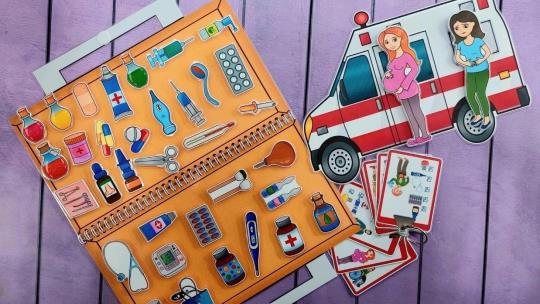 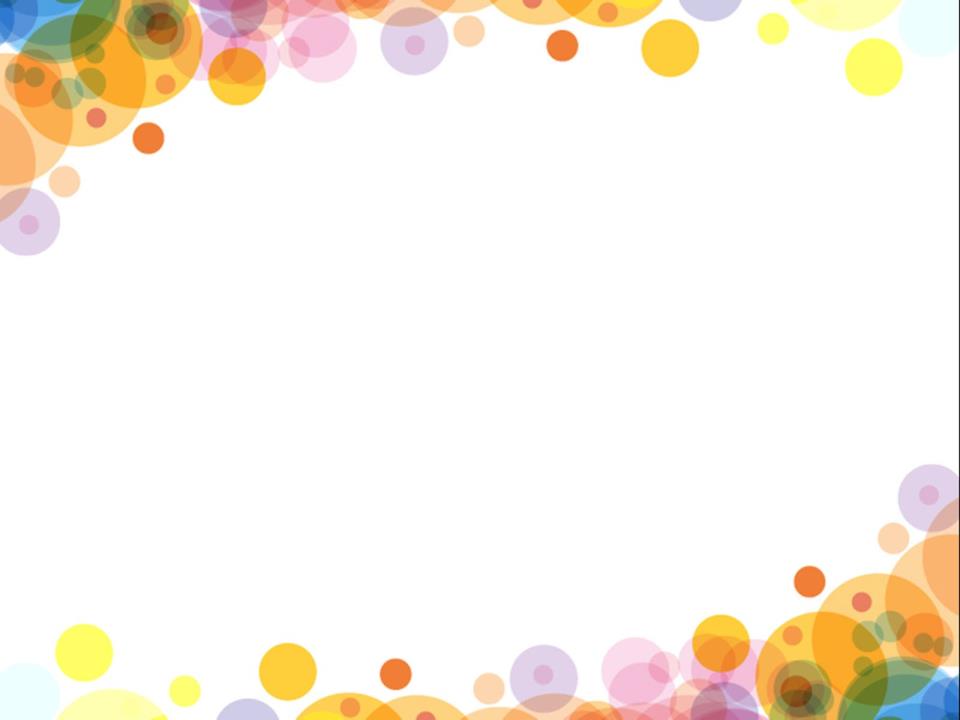 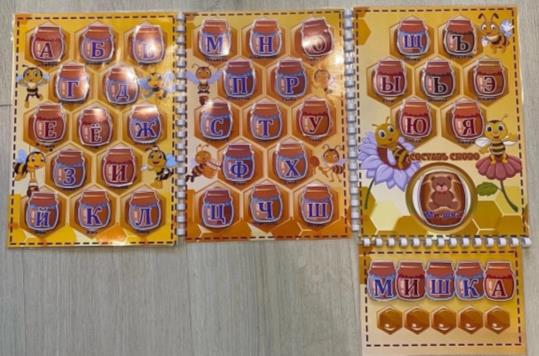 Речевые игры
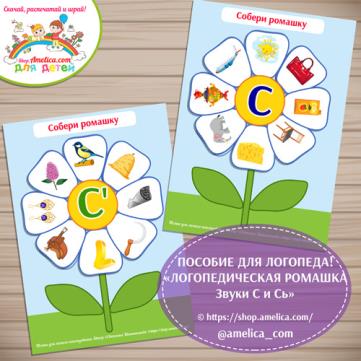 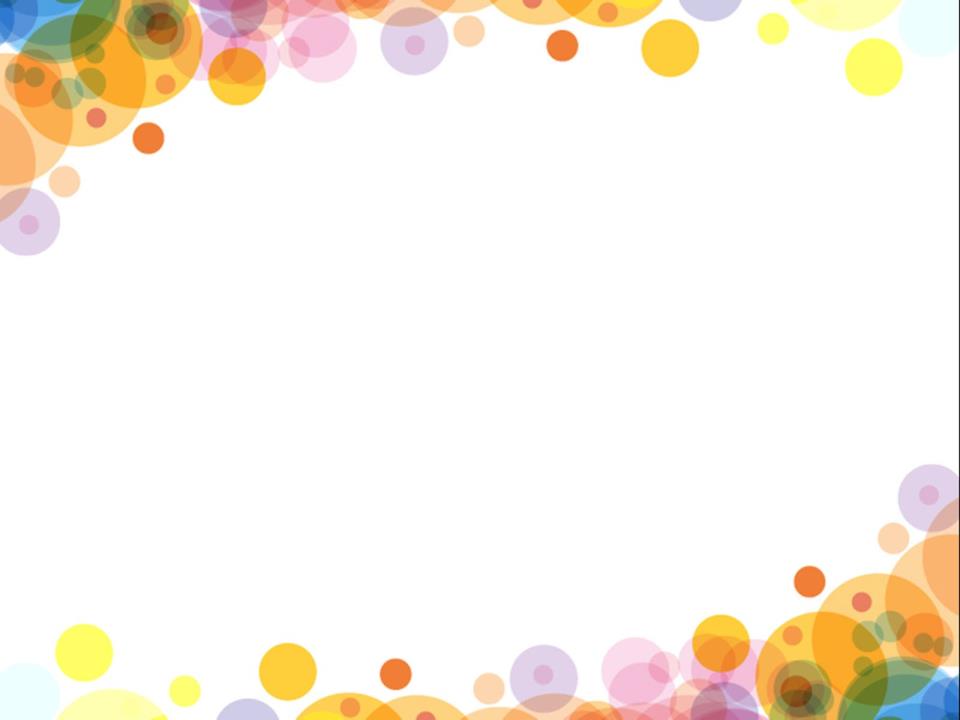 Материалы: 
1. картинки для игры,
2. ножницы,
3. "липучка".
Технические средства: компьютер, принтер, ламинатор.
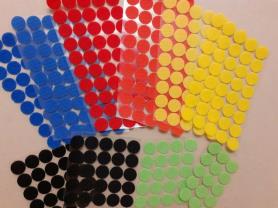 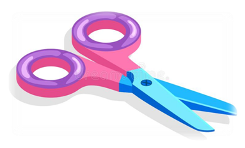 Изготовление развивающей игры на липучках
1. Распечатываем необходимые заготовки для игры.
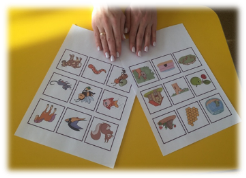 3. Вырезаем
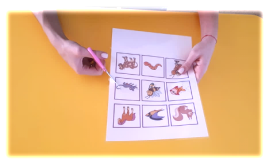 2. Ламинируем  лист с изображением.
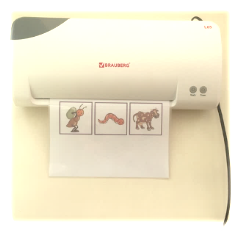 4. Приклеиваем «липучки»
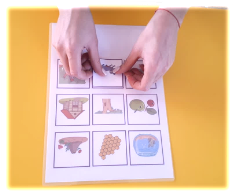 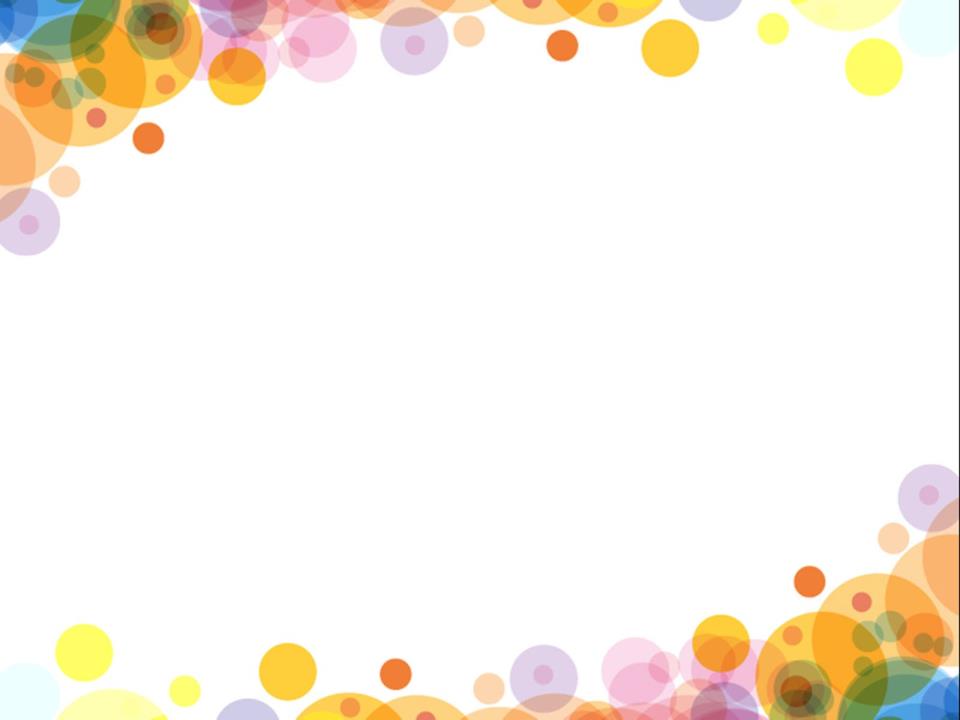 Пробуйте, и у Вас все получится !!!
Всё зависит от того, насколько далек
 полет Вашей фантазии!
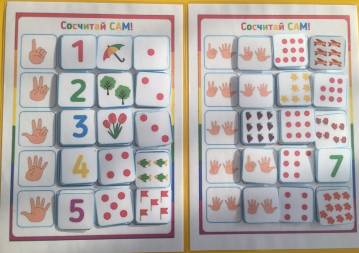 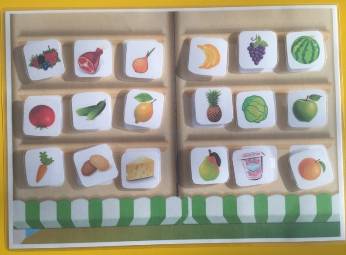 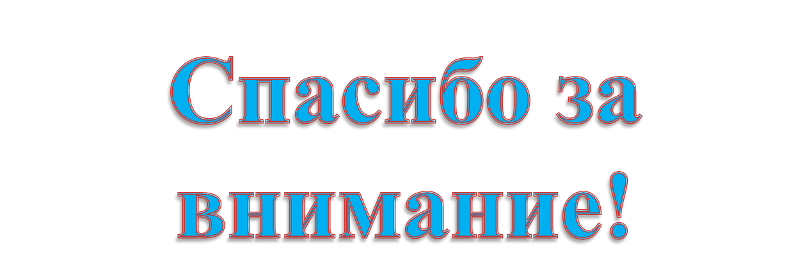